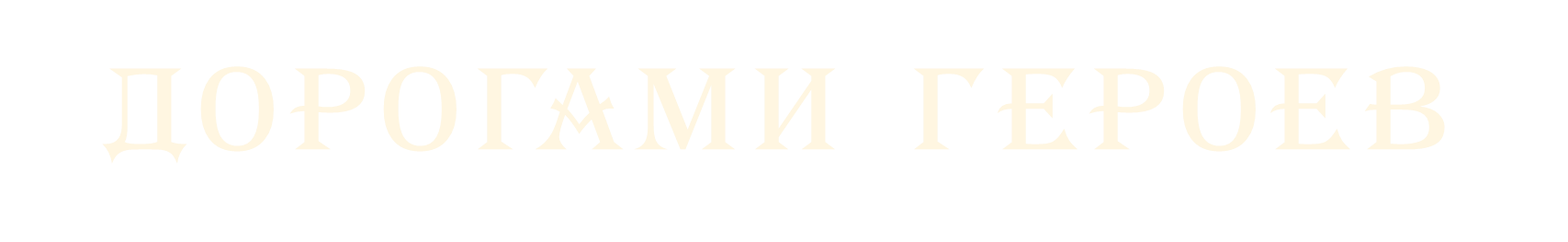 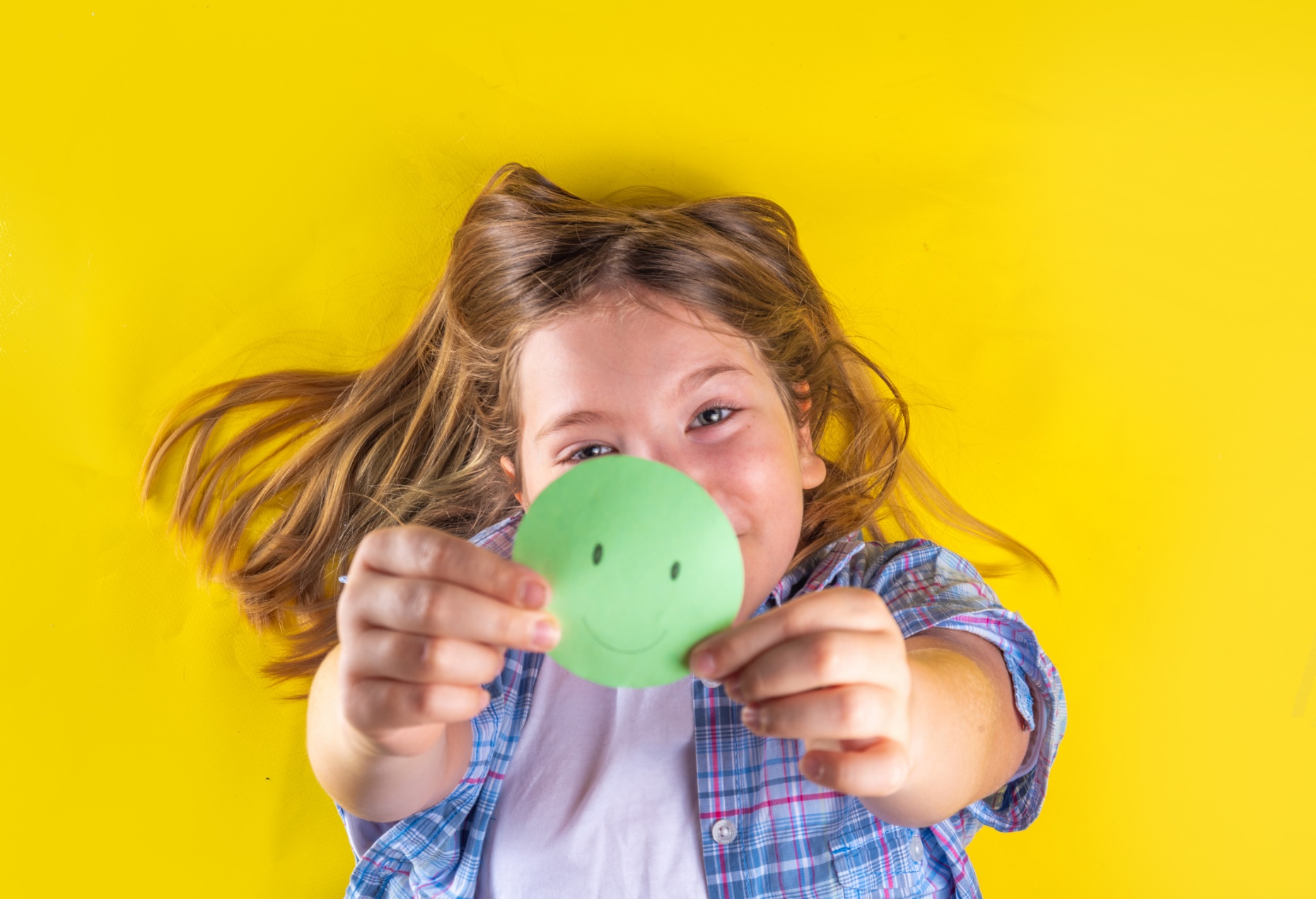 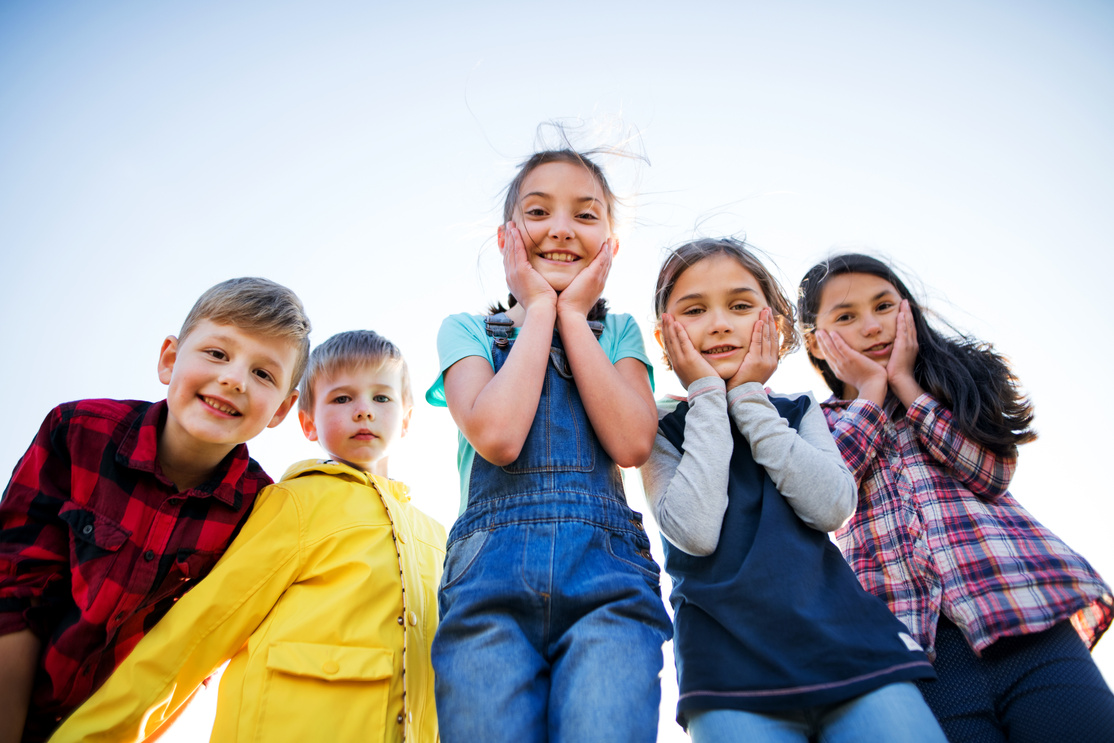 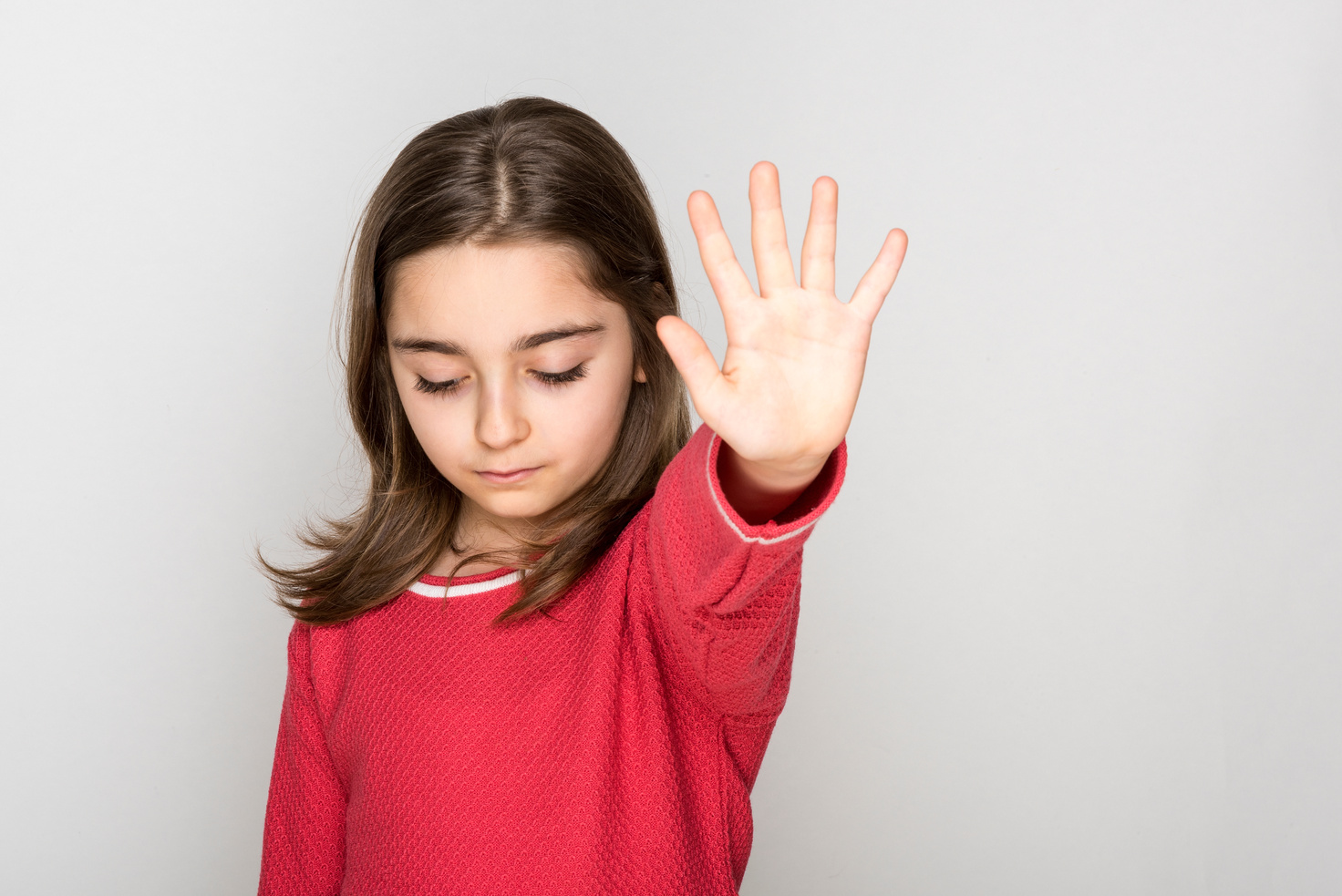 Что брать с собой на квест-игру?
Хорошую компанию!
Только позитив!
Стоп, плохое настроение!
Терпение!
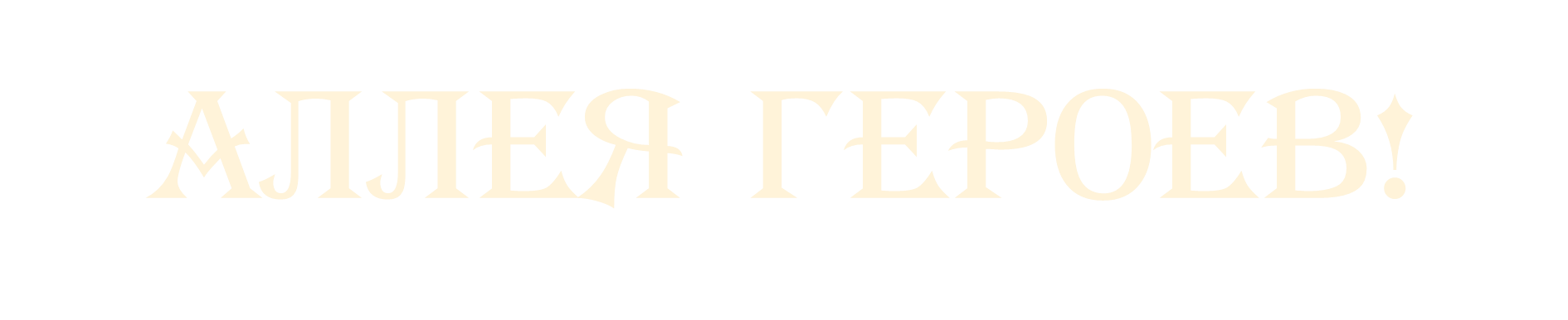 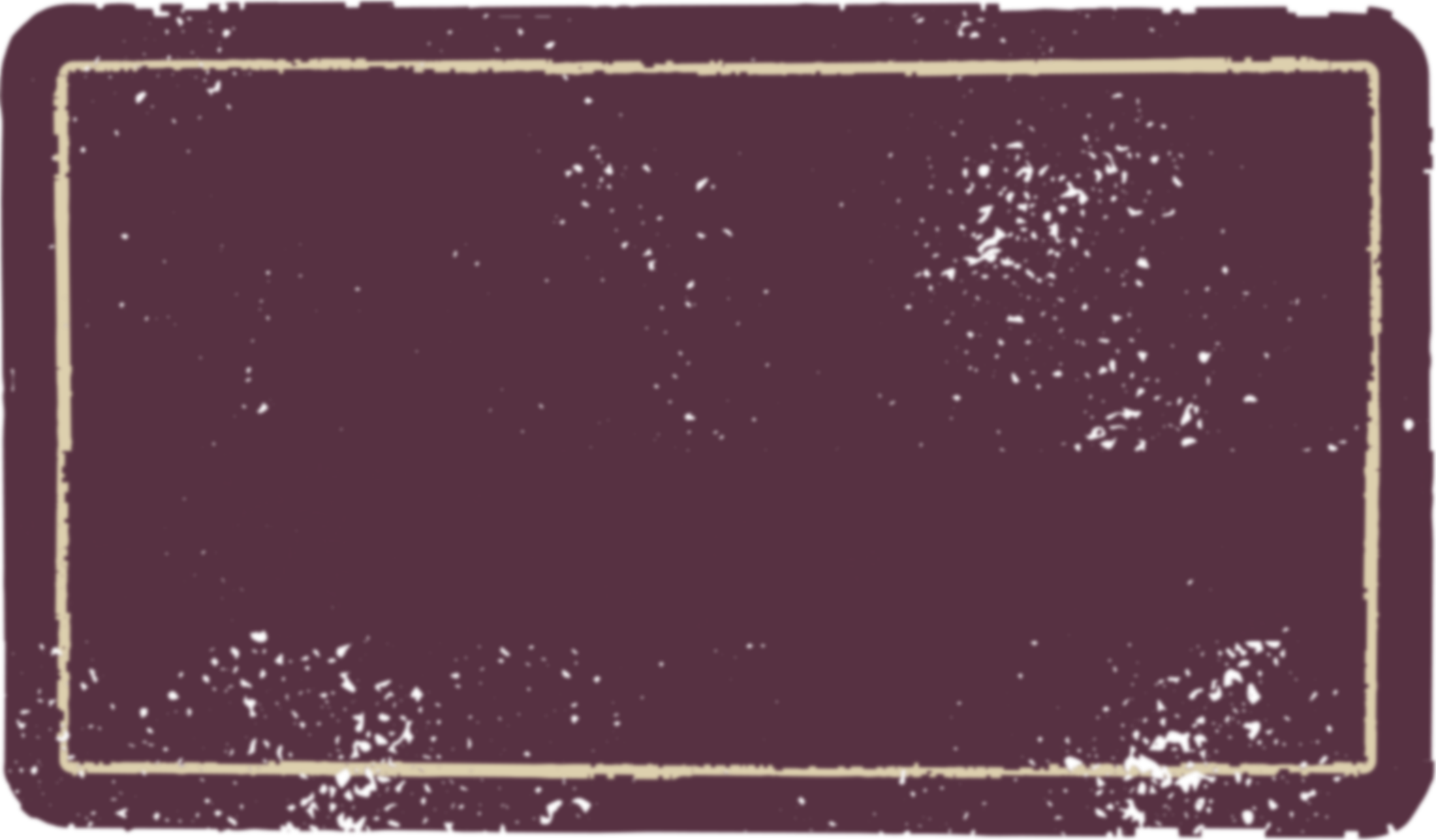 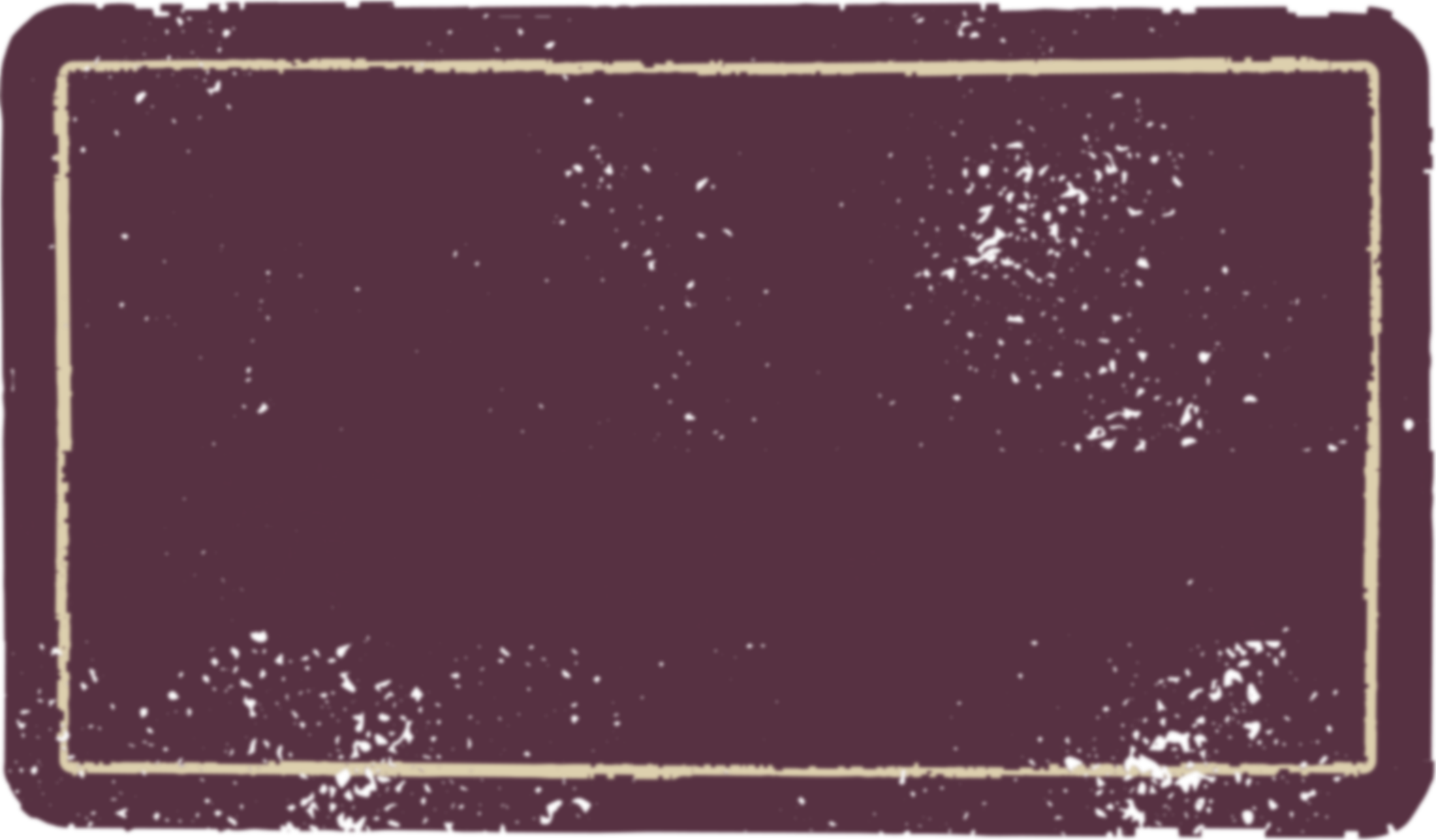 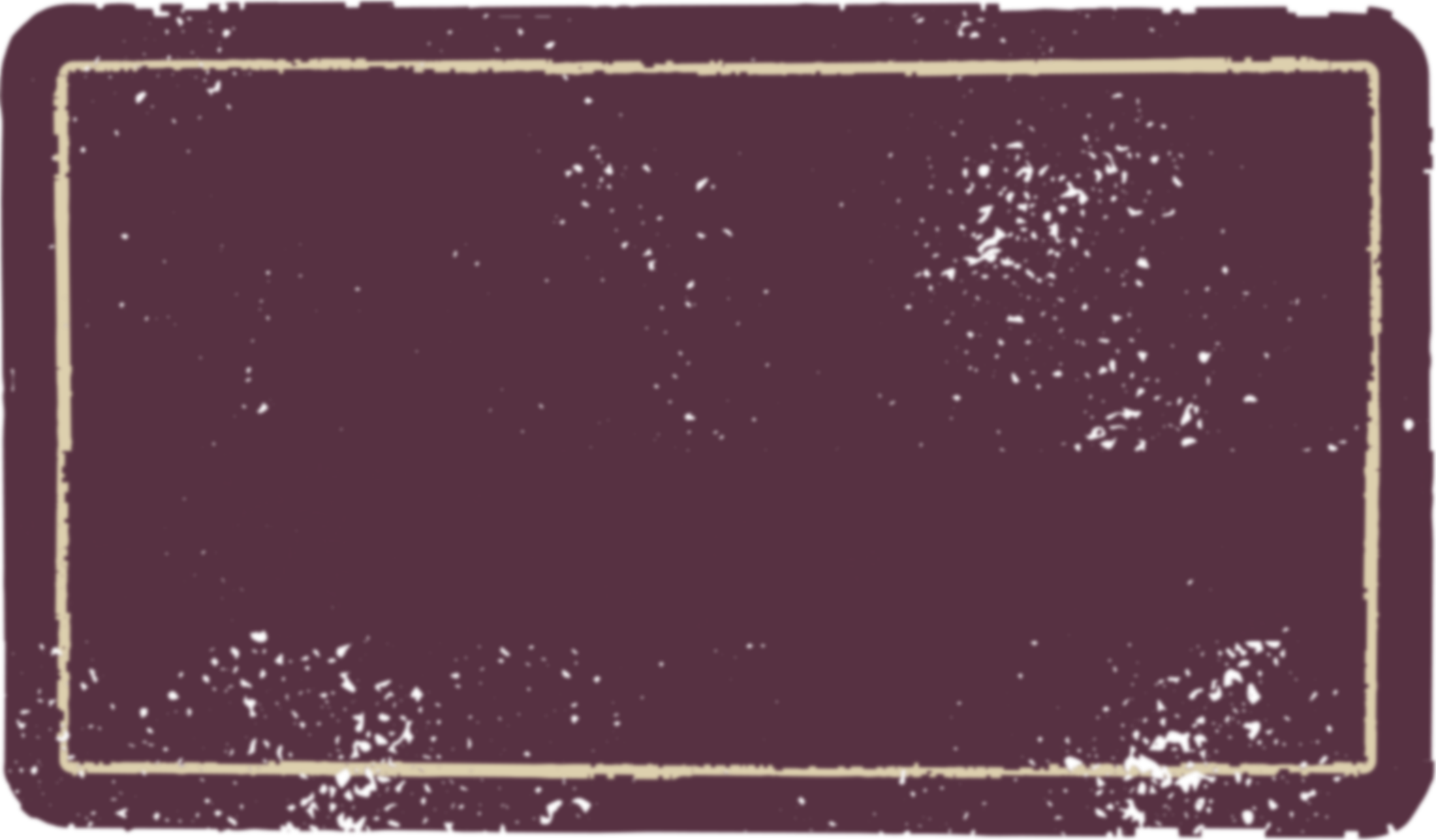 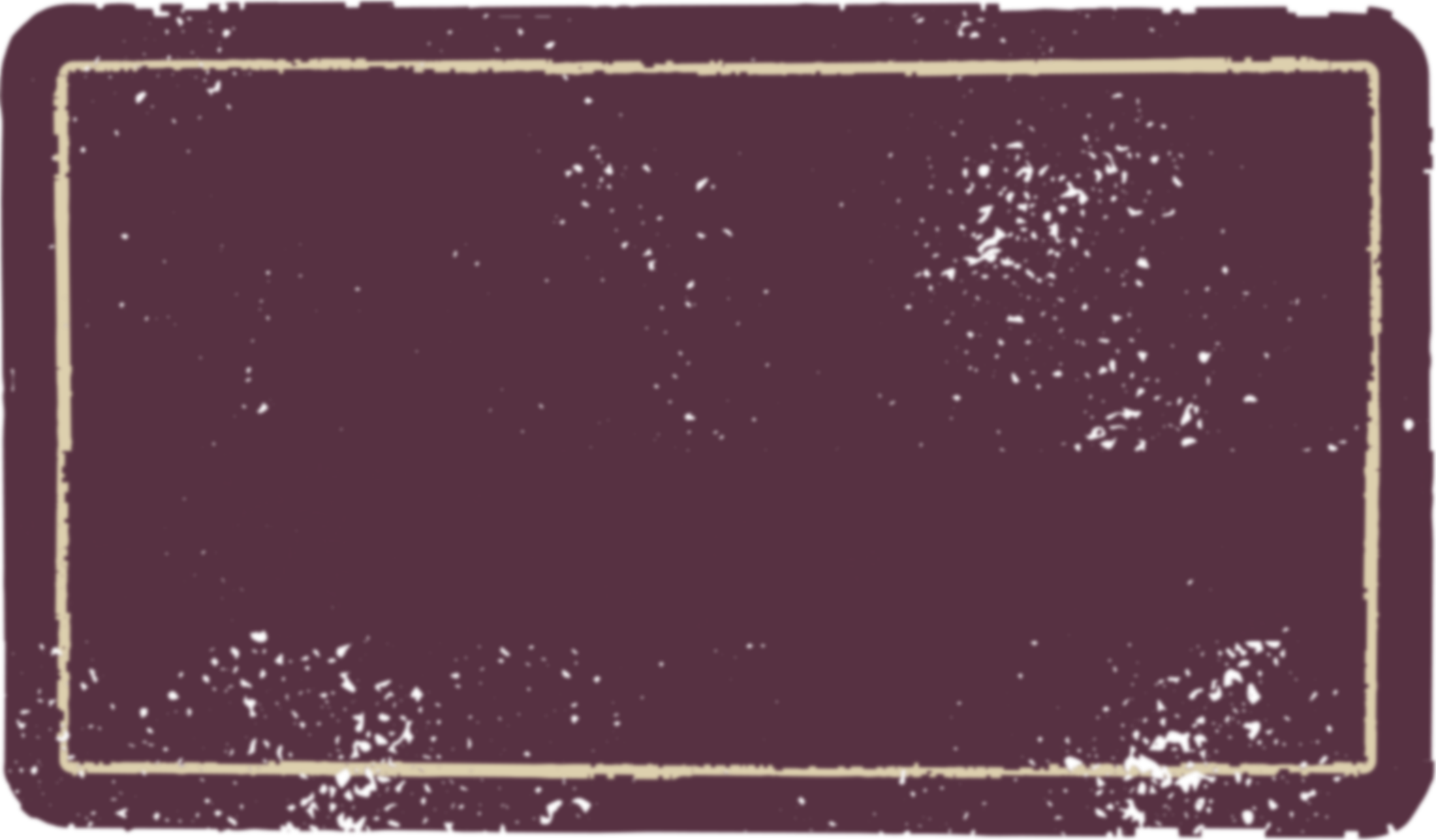 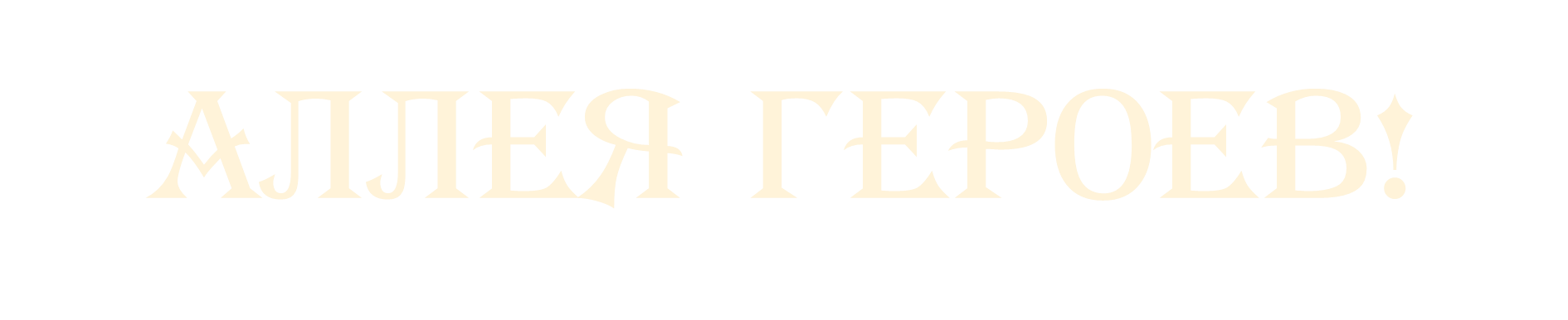 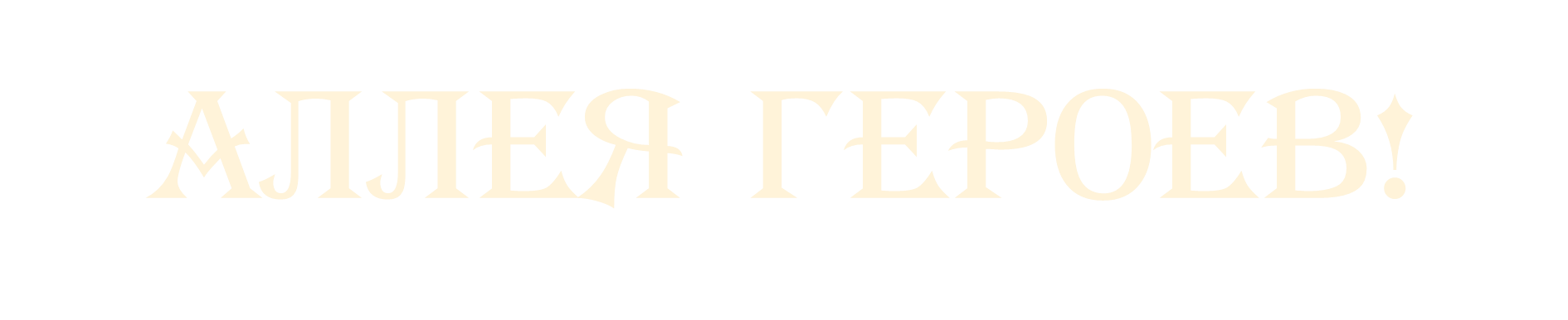 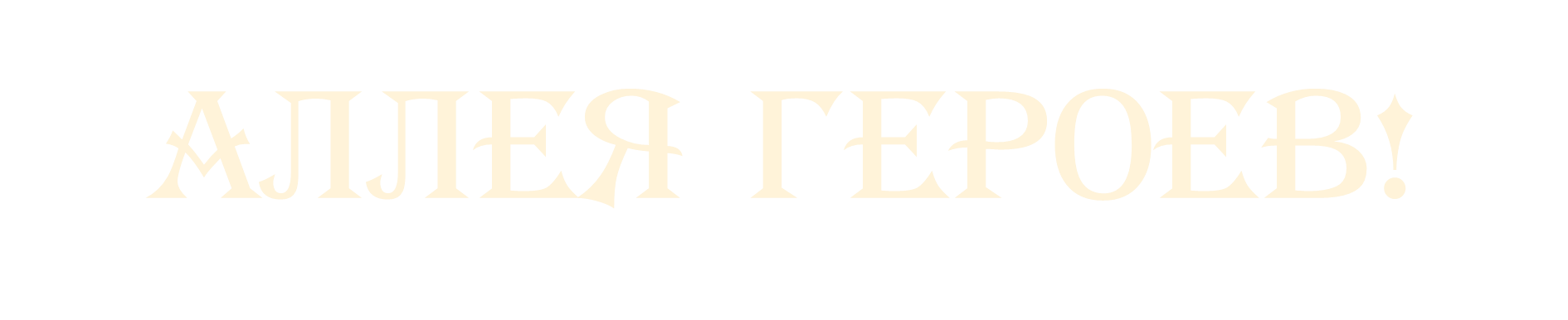 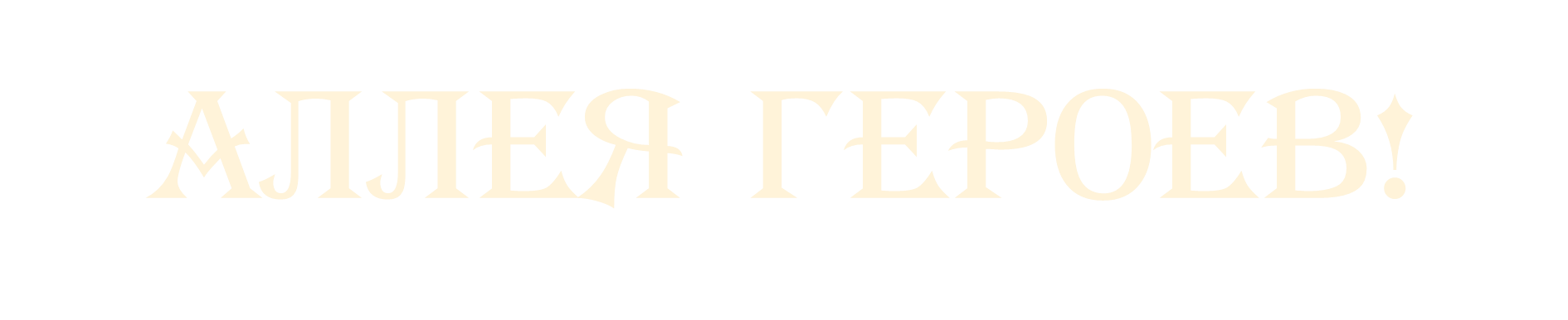 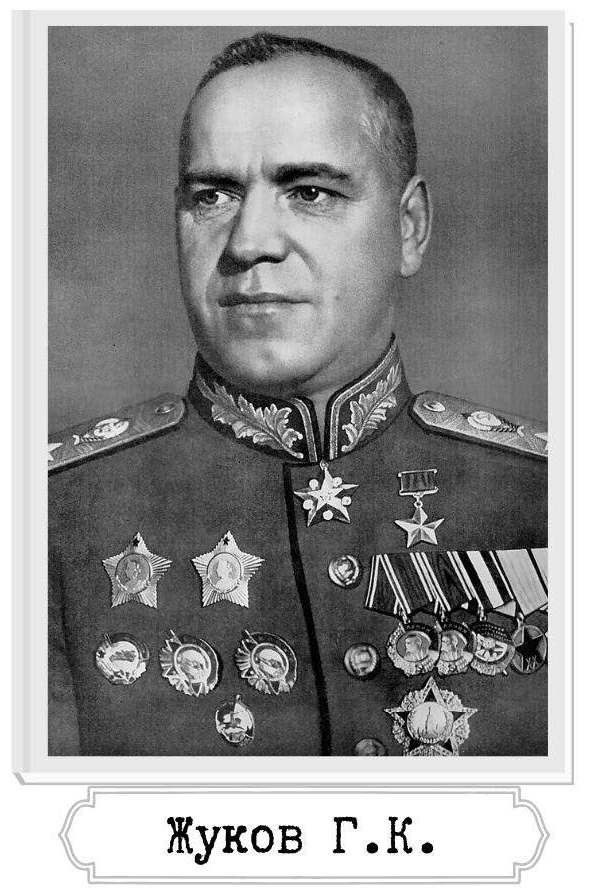 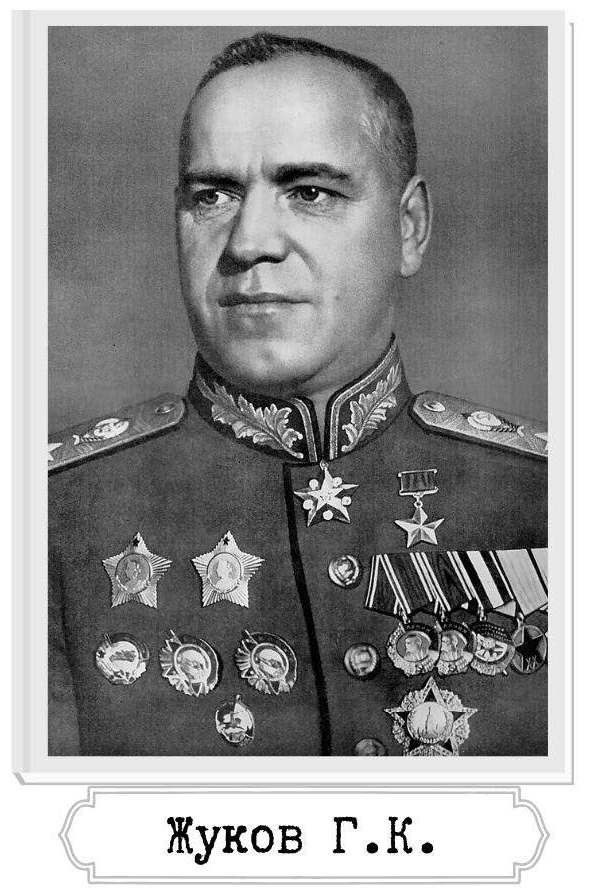 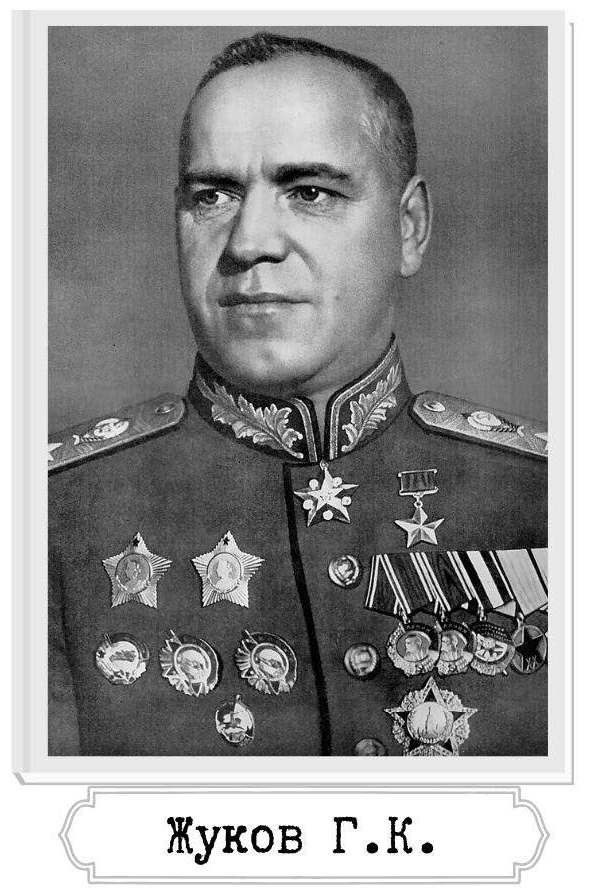 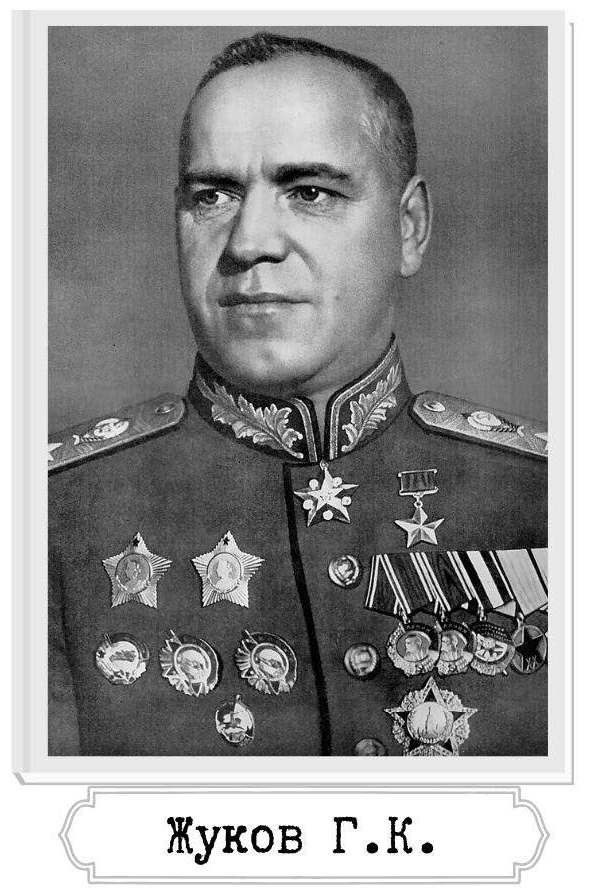 Жуков Г. К.
Жуков Г. К.
Жуков Г. К.
Жуков Г. К.
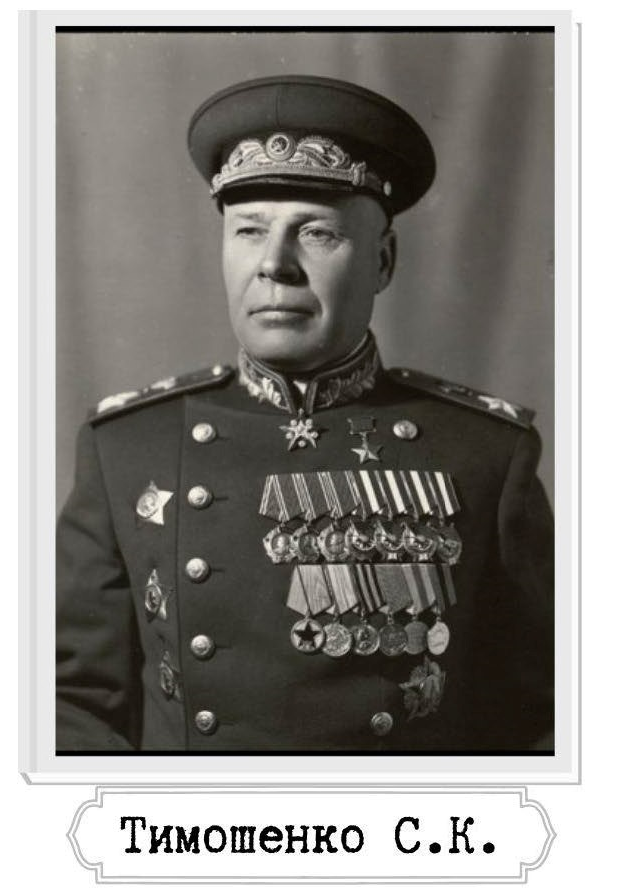 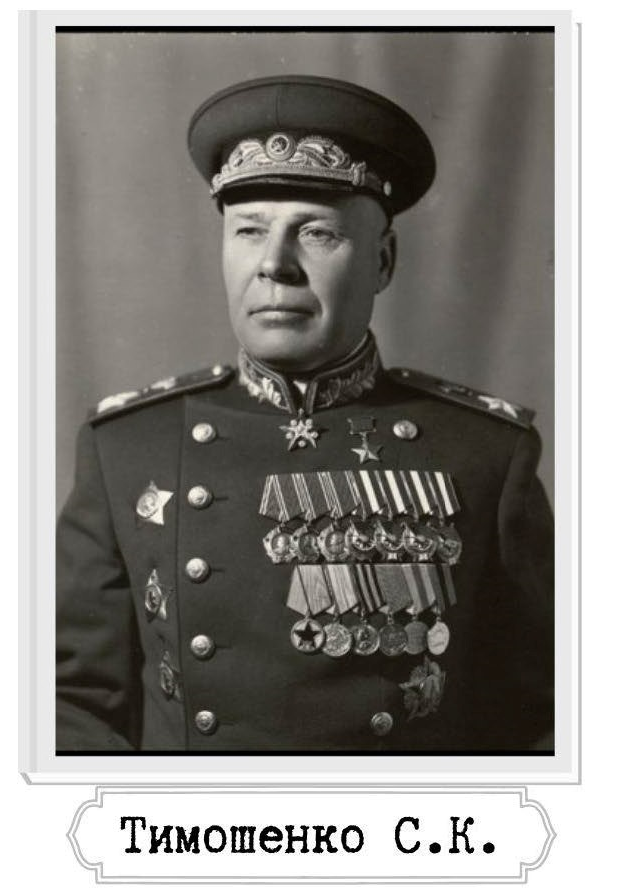 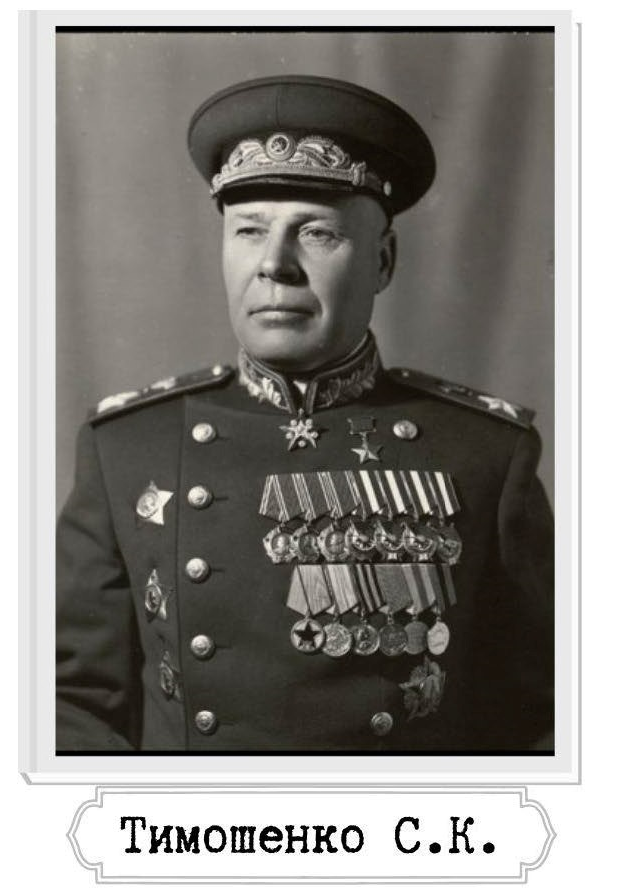 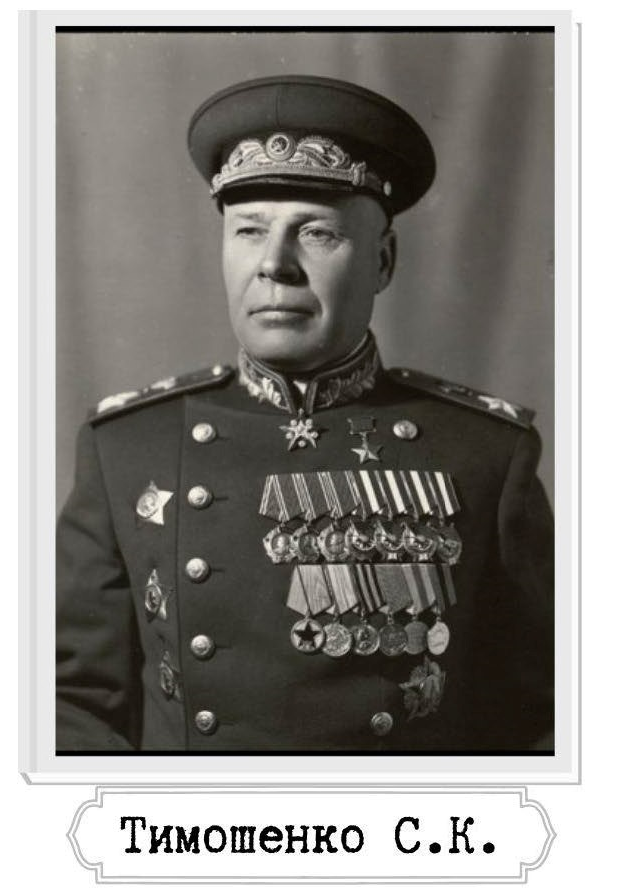 Чигладзе С. Г.
Чигладзе С. Г.
Чигладзе С. Г.
Чигладзе С. Г.
Якубовский И. И.
Якубовский И. И.
Якубовский И. И.
Якубовский И. И.
Мачульский Р. Н.
Мачульский Р. Н.
Мачульский Р. Н.
Мачульский Р. Н.
Бельский И. А.
Бельский И. А.
Бельский И. А.
Бельский И. А.
Глаголев В. Н.
Глаголев В. Н.
Глаголев В. Н.
Глаголев В. Н.
Ольшевский Н. М.
Ольшевский Н. М.
Ольшевский Н. М.
Ольшевский Н. М.
Мазуров К. Т.
Мазуров К. Т.
Мазуров К. Т.
Мазуров К. Т.
Колесников П. Г.
Колесников П. Г.
Колесников П. Г.
Колесников П. Г.
Бурдейный А. С.
Бурдейный А. С.
Бурдейный А. С.
Бурдейный А. С.
Бирюзов С. С.
Бирюзов С. С.
Бирюзов С. С.
Бирюзов С. С.
Лобанок В. Е.
Лобанок В. Е.
Лобанок В. Е.
Лобанок В. Е.
Тимошенко С. К.
Тимошенко С. К.
Тимошенко С. К.
Тимошенко С. К.
Скрыганов В. В.
Скрыганов В. В.
Скрыганов В. В.
Скрыганов В. В.
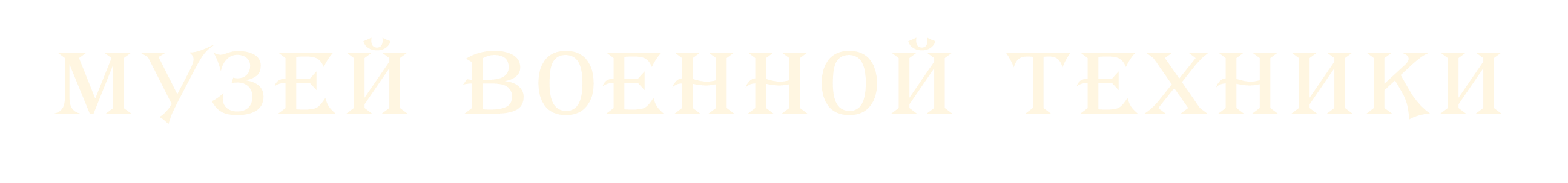 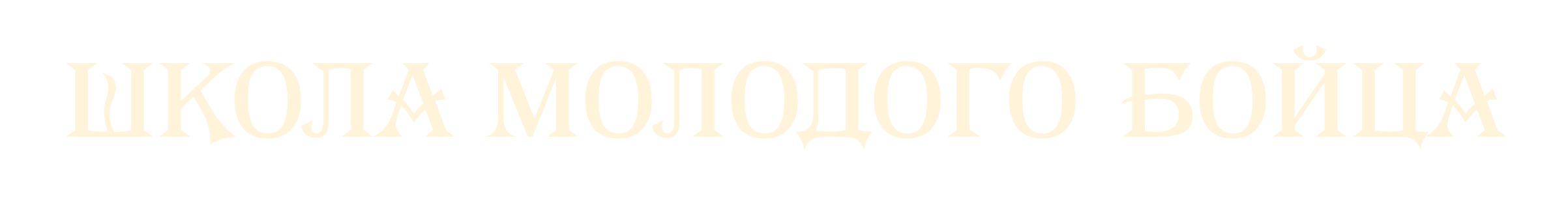 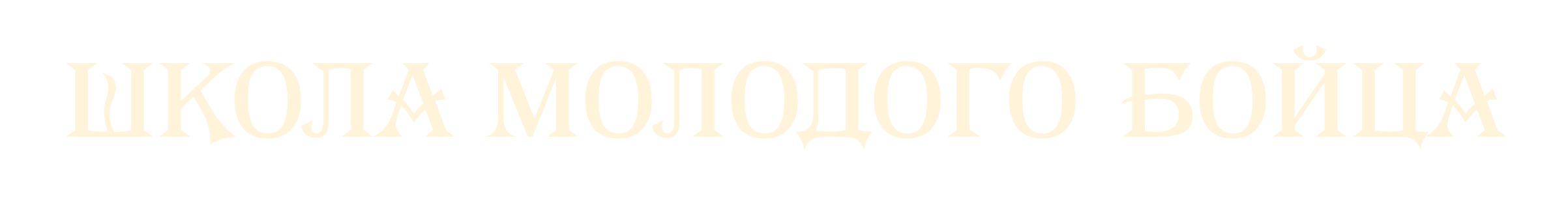 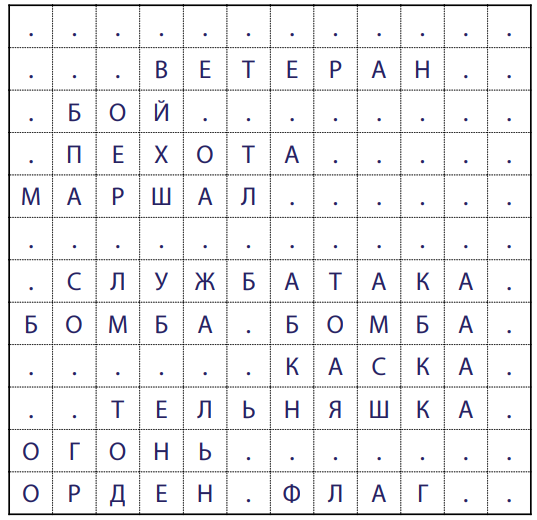 Армейская филармония
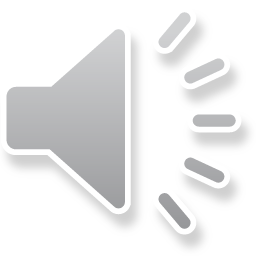 Армейская филармония
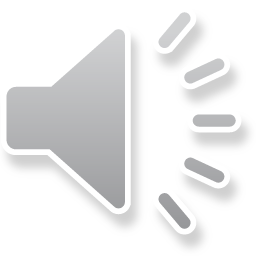 Армейская филармония
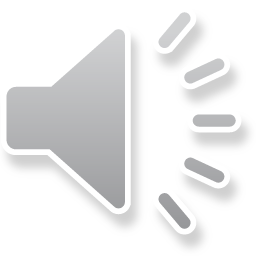 Армейская филармония
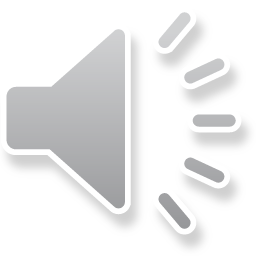 Армейская филармония
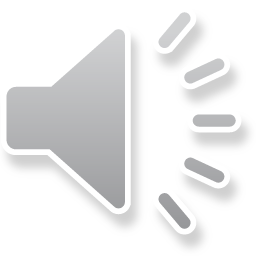 Армейская филармония
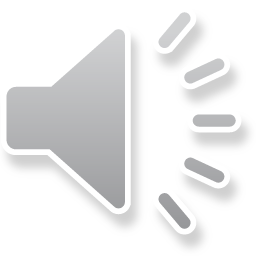 Армейская филармония
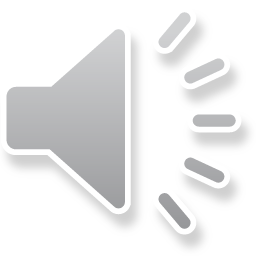 Армейская филармония
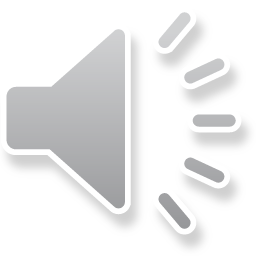 Армейская филармония
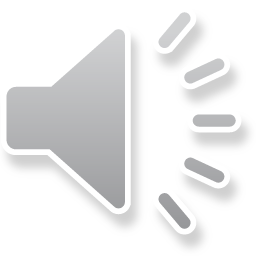 Армейская филармония
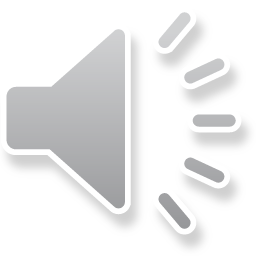 Армейская филармония
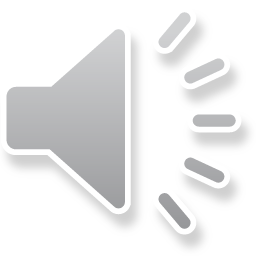 Армейская филармония
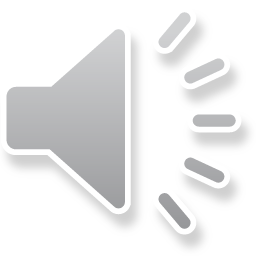 Армейская филармония
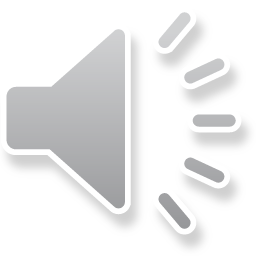 Армейская филармония
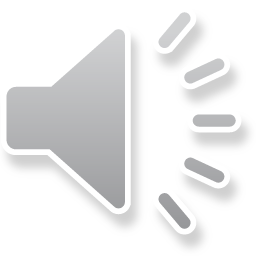 Пусть всегда будет солнце!
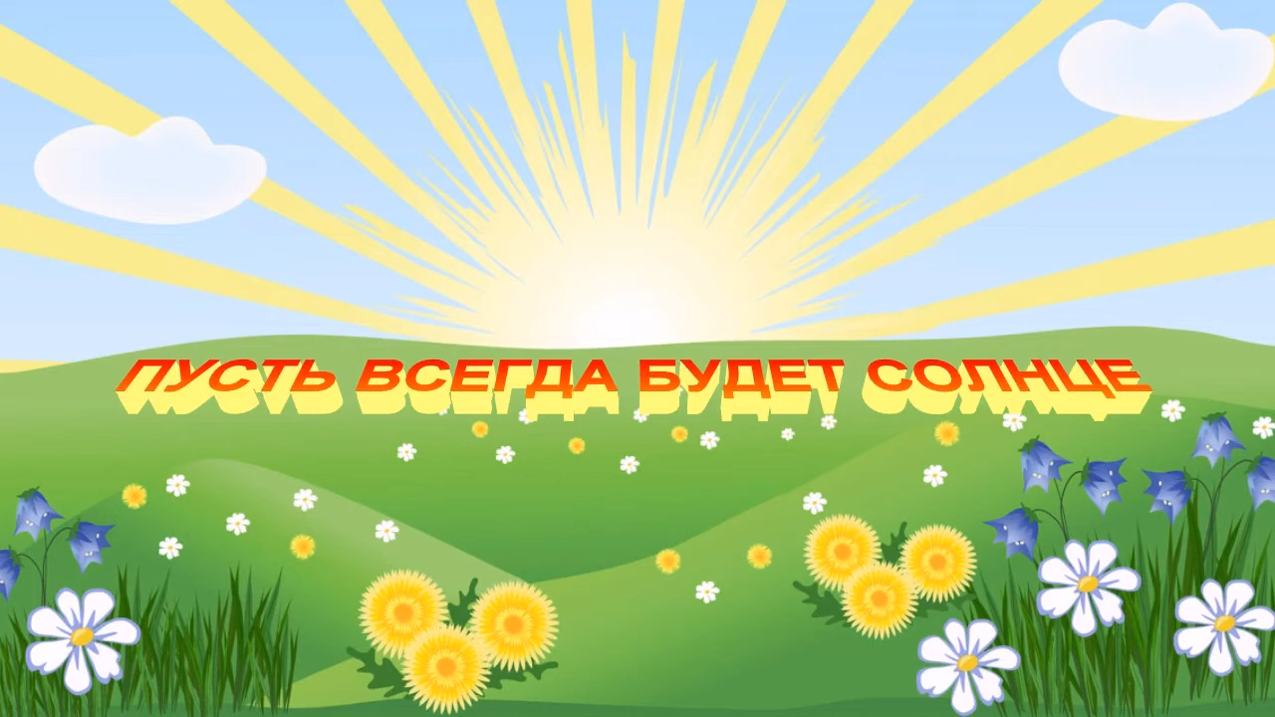 https://www.youtube.com/watch?v=kRp96Gs5IFw